Презентация к уроку литературного чтения в 3 классеУМК «Школа России»
А.А.Фет. «Мама! 
Глянь-ка из окошка…»,
«Зреет рожь над жаркой нивой…»
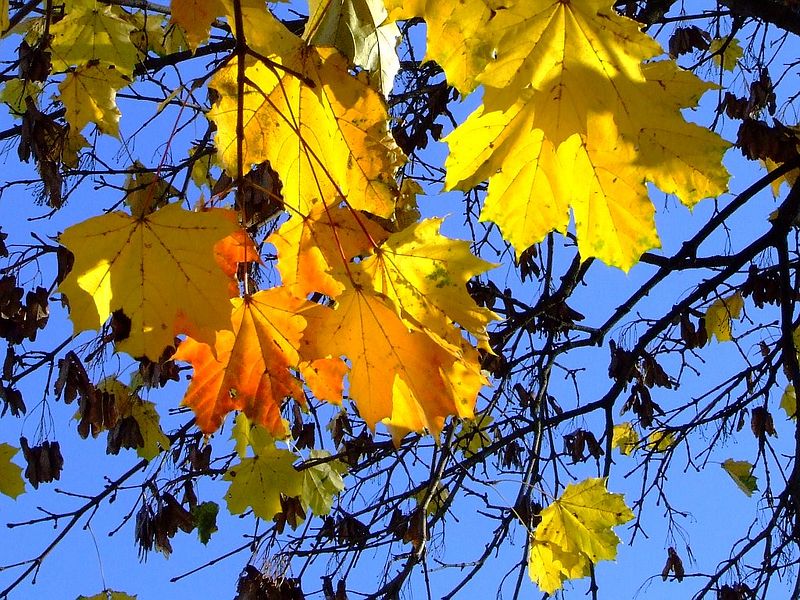 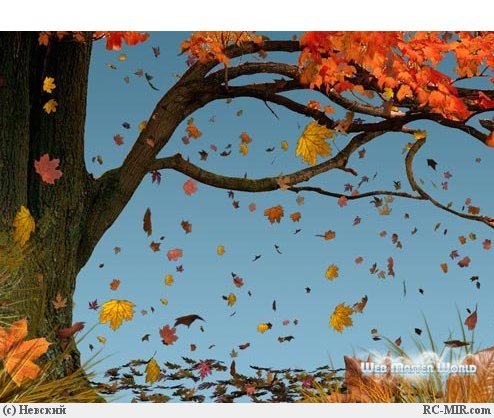 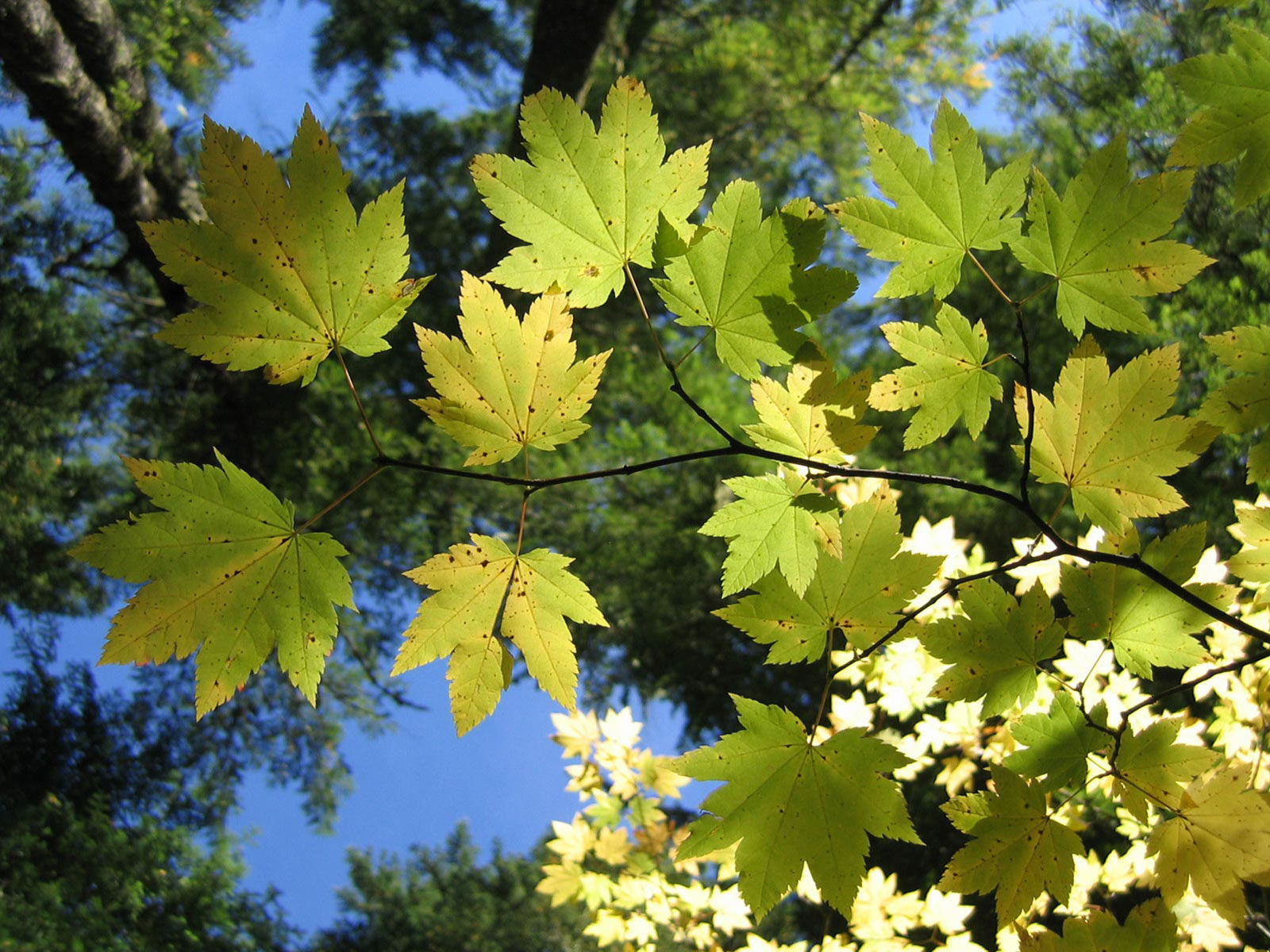 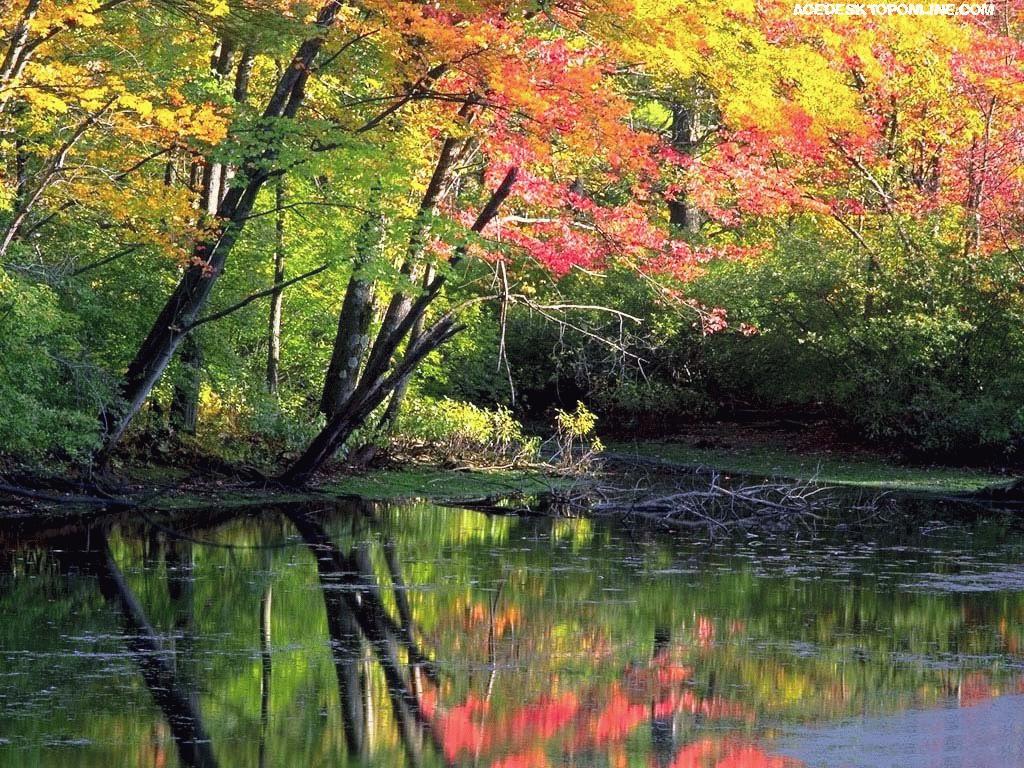 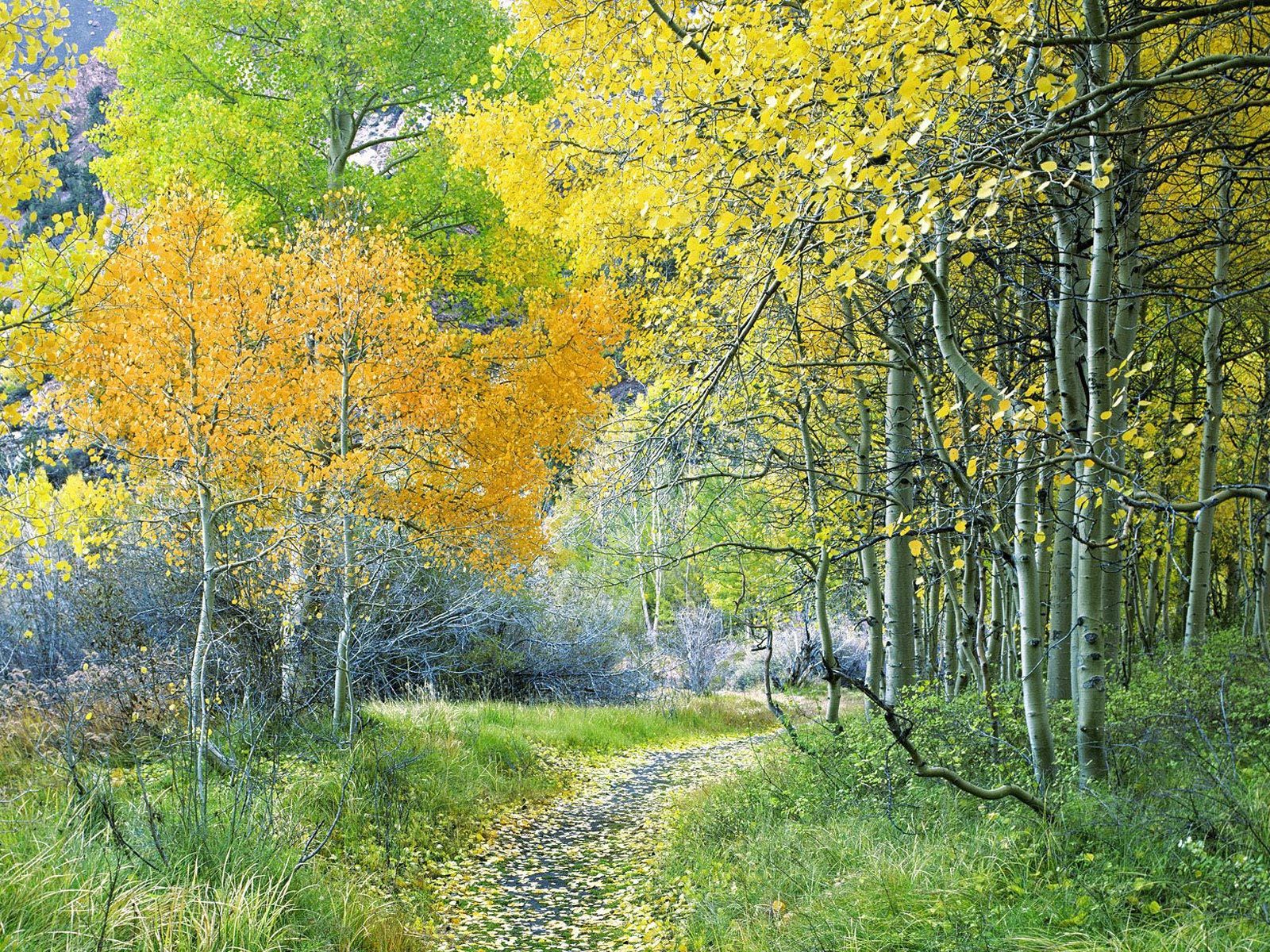 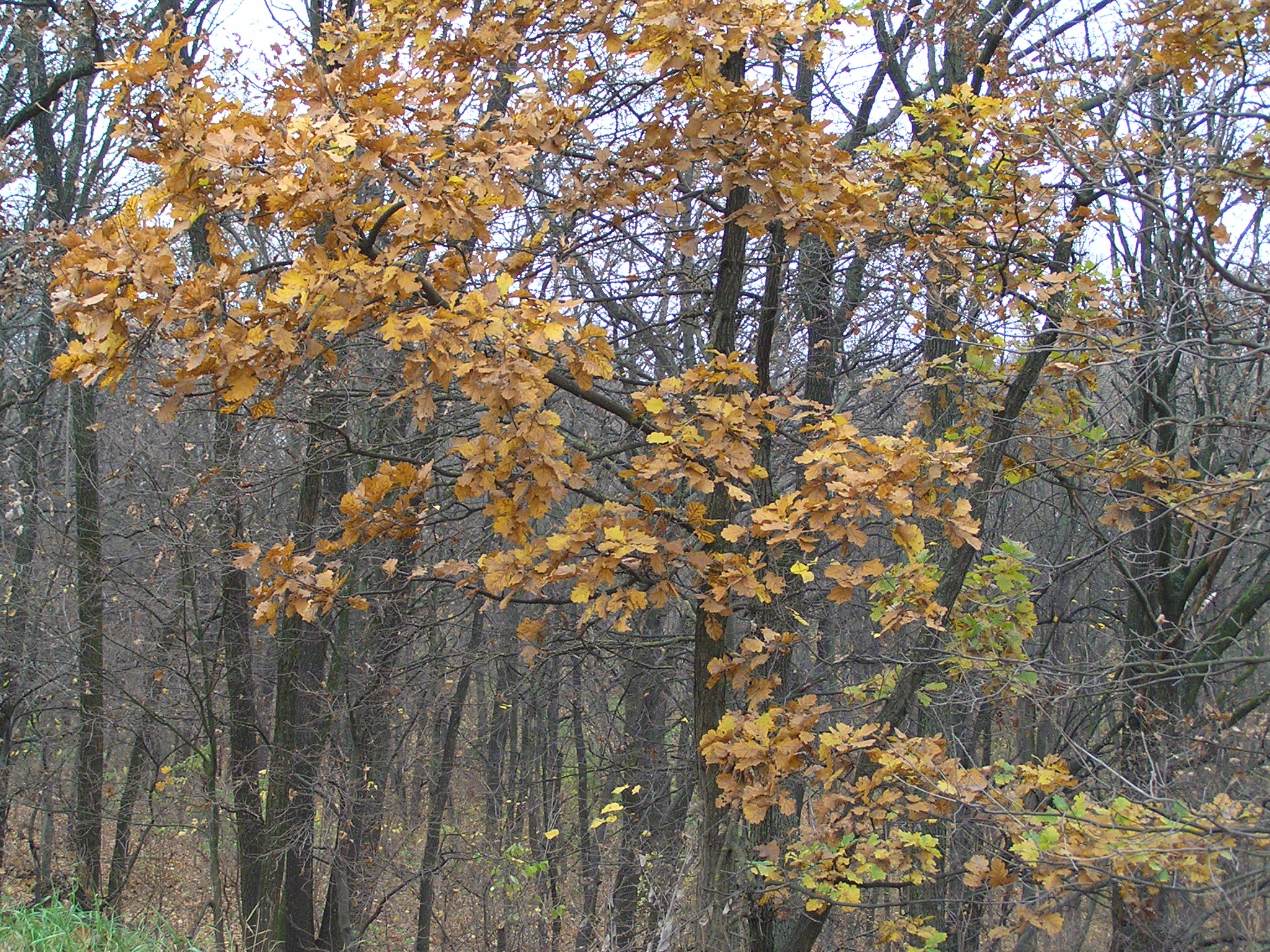 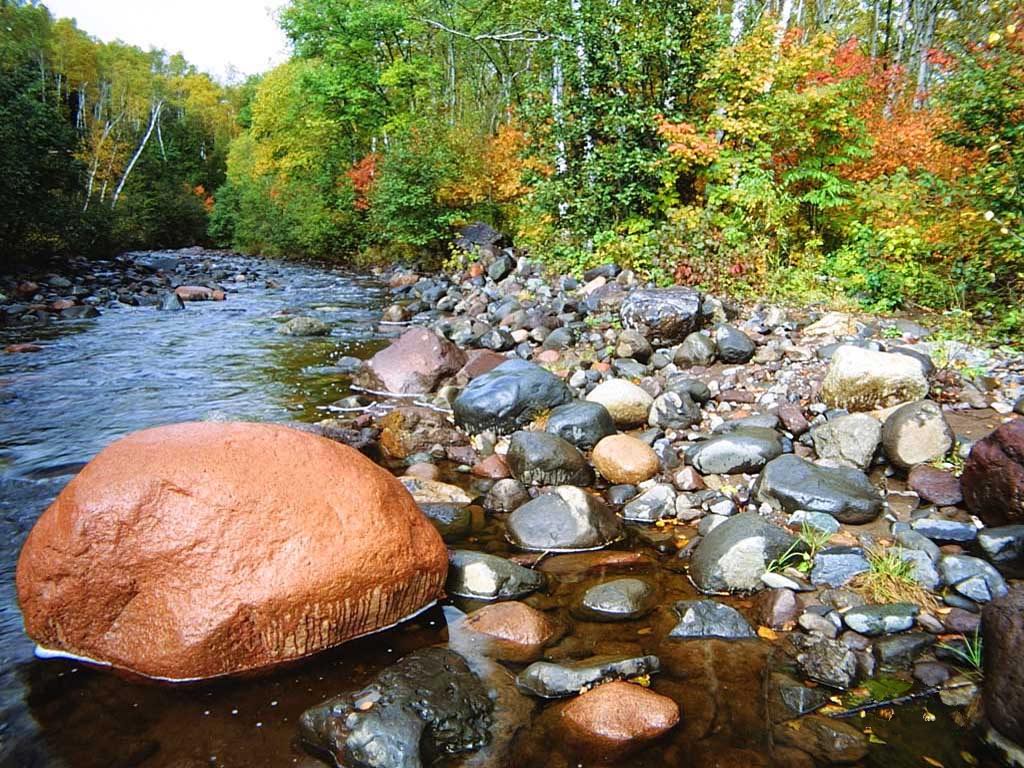 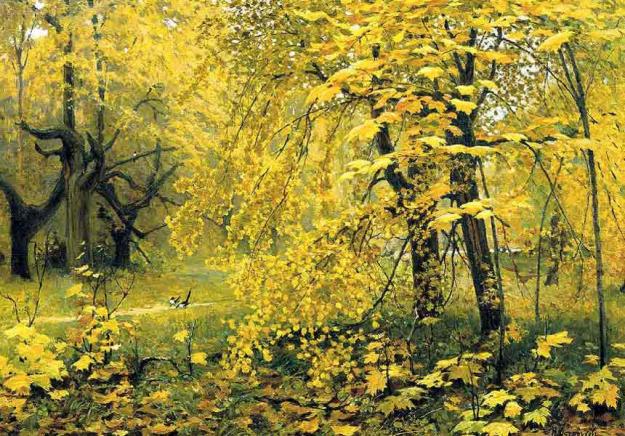 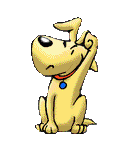 Что было задано на дом?
Федор Иванович Тютчев «Листья»
Русский поэт девятнадцатого века
Афанасий Афанасьевич Фет
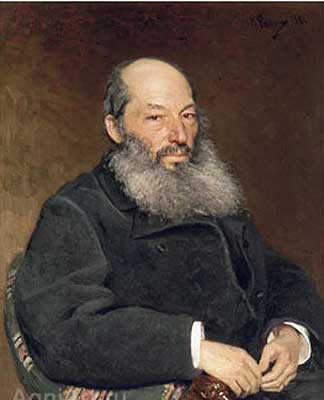 Афанасий Афанасьевич Фет родился в 1820 году в селе Новосёлки Орловской губернии в семье помещика Афанасия Неофитовича Шеншина. Фамилия матери, немки Каролины Фёт, стала его литературным именем.

Рассказывая о своем детстве, Фет вспоминал, как летом с деревенскими ребятами ходил в лес, ловил чижей, лазил по деревьям, ездил верхом. С детства будущий поэт полюбил стихи, переписывал их в тетрадь, особенно его привлекали стихи Пушкина.

Фет учился в частном немецком пансионе и уже тогда начал писать стихи. Он окончил философский факультет Московского университета. Первый сборник своих стихотворений выпустил, когда ещё был студентом. Именно в это время из-за ошибки наборщика фамилия Фёт заменена на Фет.

Долгое время Фет находился на военной службе, затем вышел в отставку, переехал в Орловскую губернию и начал заниматься хозяйством в своём имении, но до конца жизни писал стихи.

Фет писал о самом простом: о картинах природы, о дожде, о снеге, о море, о лесе, о звёздах, о самых простых движениях души, даже о минутных впечатлениях.

Его поэзия радостна и светла, ей присуще чувство света и покоя. До конца жизни Фету не изменила радость, которой проникнуты почти все его стихи.

Специально для детей Фет не писал, но создаваемые картины и образы природы понятны юным читателям.
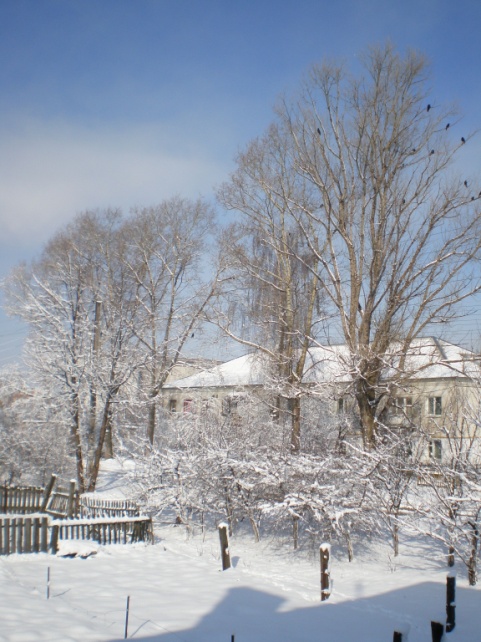 А.А.Фет
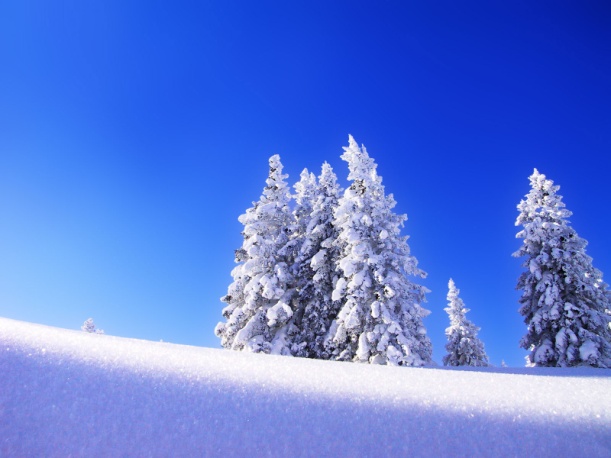 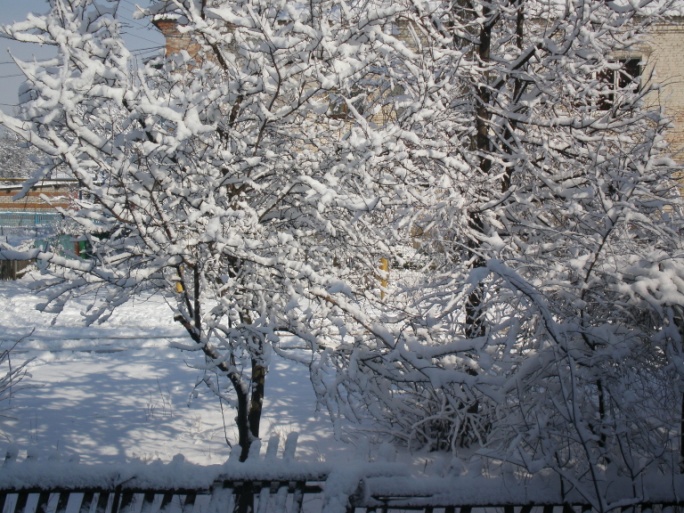 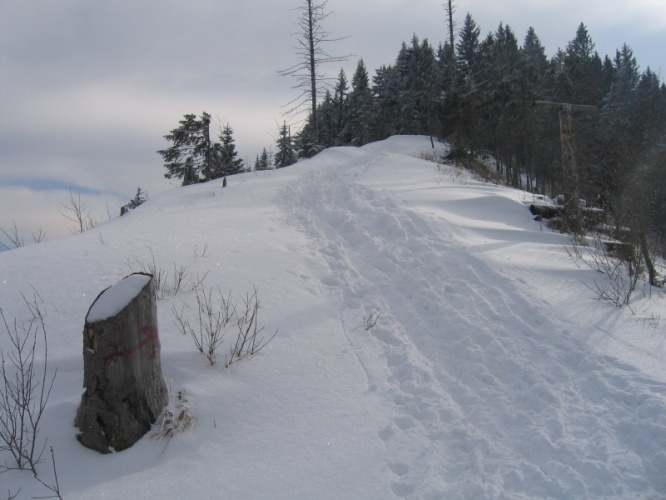 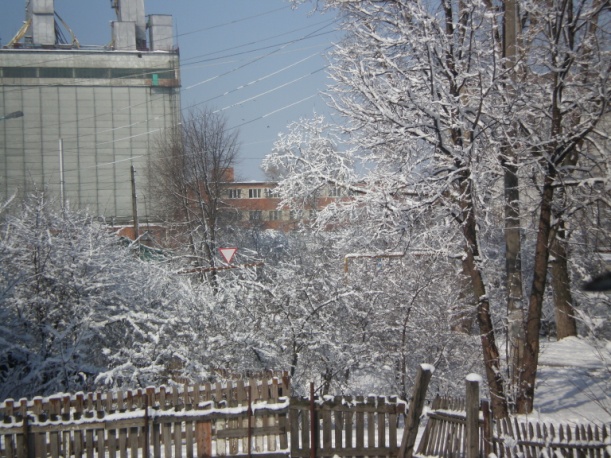 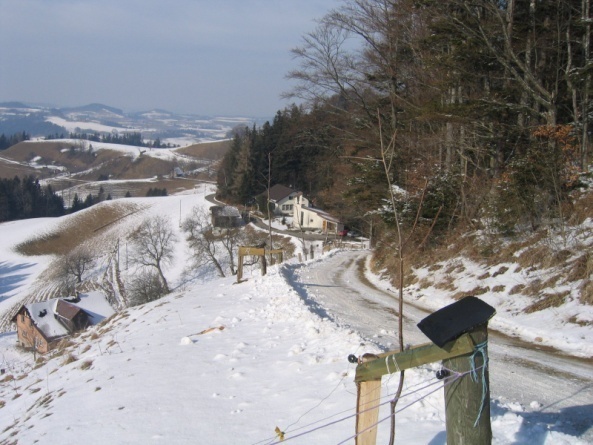 «Мама! Глянь-ка из окошка…»
Найдите в тексте восклицательные предложения. Какие чувства ребенка они помогают передать? 
Прочитайте восклицательные предложения.
Найдите вопросительное предложение. С какой интонацией вы его прочтете?
Прочитайте вопросительное предложение.
С какой интонацией говорит ребенок с мамой?
От чьего имени написано стихотворение?
Что он увидел из окошка? Что его удивило?
Чему рад ребенок?
Что его восхищает?
Все ли слова понятны?
Как вы понимаете предложение «Все убрал кусты»?
А.А.Фет
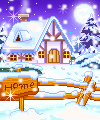 Прочитайте стихотворение самостоятельно.
 Всегда ли паузы совпадают с концом строки? 
А где паузы надо сделать в середине строки? Почему?
Что такое рифма?
Рифма – это созвучие концов стихотворных строк.
Найдите рифму в стихотворении.
Прочитайте стихотворение выразительно, представив, что вы обращаетесь к своей маме.
А.А.Фет
«Мама! Глянь-ка из окошка…»
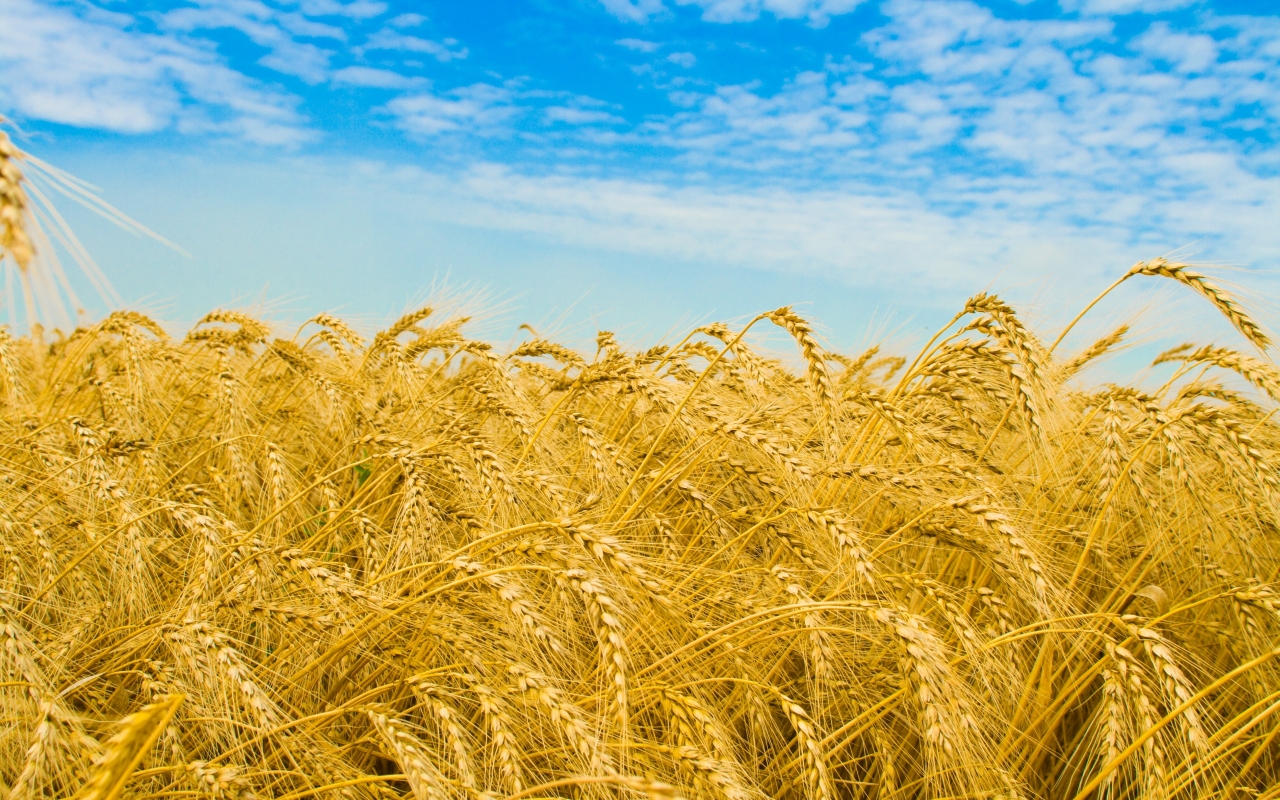 Как помогают представить картину, изображенную поэтом, слова:

жаркая,
прихотливый,
золотые,
безбрежная,
огнедышащее,
смежает.
Прочитайте стихотворение самостоятельно.
Что изобразил Фет в своем стихотворении?
А.А.Фет
«Зреет рожь над жаркой нивой…»
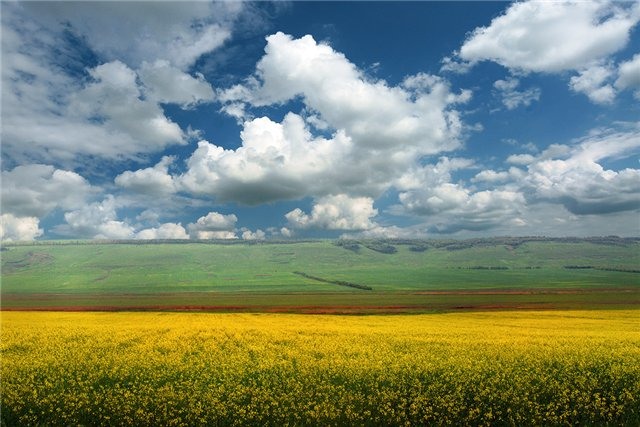 Афанасий АфанасьевичФет
Домашнее задание: выучить наизусть одно из стихотворений А.Фета